OCBC Velocity Mobile BankingPrimary Device Approval Process Flow & Device Management
Device Perform Login Overview
App Launch
Base on deviceID & CIF (customer profile) return below information:- IsBinded = [True; False]
- Device Binding Status [Active/Pending, (Rejected)] 
- Device Level (Primary/Secondary)
- Recorder GrantAccess TimeStamp
Call BE RetrieveSecInfo
Check Response
Binding Status IsBinded = False
Binding Status = ACTIVE
IsBinded = True
Display Prelogin Landing Screen without orgName & OrgID
Display Prelogin Landing Screen with orgName & OrgID
Binding Status = PENDING
IsBinded = True
Display Prelogin Landing Screen without orgName & OrgID
3
2
1
Common Device Perform Login – Sync Device
Request Performlogin & Authenticate
Response Performlogin & authentication login information.
Response success  necessary info
Isbinded = false/ True (common Request – not limited for new device)
- Request omni 3.9 for device synchronization – use CIF profile to search from device list if there is any (if empty – omni will sync)
-- 17.94 pass everything; Exclude device_alias & push_token & push_token_type)
Continue BAU flow
Response successful synchronization
Perform BAU Login
Successfully Synced
NEW Device Perform Login & Device Binding Flow
Perform BAU Login
1
Request Performlogin & Authenticate
7
Response success  info 
- Isbinded = false
- CIF profile if tight to other device ID that pending approval from device list. [check with BE to enhance in performLogin]
- Check Device limit if reaches max binding [Yes/ No]
Response Performlogin & authentication login information.
Yes = Other Device in Pending Status
No = No Other Device in pending Status
Yes = Reach limit
Isbinded = false/ True (common Request – not limited for new device)
- Request omni 3.9 for device synchronization – use CIF profile to search from device list if there is any (if empty – omni will sync)
- 17.94 pass everything; Exclude device_alias & push_token & push_token_type)
Response successful synchronization
No = Not Reach Limit
Display Exception screen Unable to bind (no screen provided)?
Successfully
Synced
Perform binding - RequestDeviceTAC BAU flow
Omni verify successfully
Request verification
Response successful & Validate:
- Device Level: Primary/ Secondary
If secondary
If secondary
If Primary
If Primary
Secondary Push
Request for Primary device update – Omni 3.8 
- Pass A: Add 
- Is_Primary: Y
5
Continue BAU flow
Add New for Primary device
Perform SWT BAU with OTPVerify
Display Exception 
Need to approve 2nd device before proceed for 3rd device binding.
(no screen provided)?
Display “Check Your Primary Device” for approval.
4
Receives Successful Response
Send Push to Primary
Response Successfully added
Secondary Device Perform Login
Secondary Perform Login - Device in Active Status
3
Response below:- IsBinded = True
- Device Binding Status (Active)
- Device Level (Secondary)
Display Prelogin Screen for Device Performlogin [BAU FLOW]
Redirect to Dashboard
Secondary Perform Login – Device in Pending Status - Pending Approval from Primary Device
2
Base on deviceID and CIF return below information:- IsBinded = [True, False]
- Device Binding Status [Pending, Active]
- Device Level [Secondary]
Perform Login
Isbinded = False
(Reject/ Expired)
Active
Isbinded = True
Pending
Isbinded = True
Prompt to display “Please check your primary device for approval.
7
Redirect to Dashboard
Primary Device Approval
Primary Perform Login & Device Approval - Request Approval on Primary Device
3
Response below:- IsBinded = True
- Device Binding Status (Active)
- Device Level (Primary)
- Device List for approval (Pending device list (BE needs to enhance in performLogin – check with BE)
Perform BAU Login flow
Response successfully update device info
Update below for 2nd device: (Need a ws between FE & BE) then request 3.8 omni
- Device Information – Device ID
- Device level = Secondary
- Binding Status (Active)
- Action_cd (Add = A)
- Is_primary= N
- Recorded Grant Access TimeStamp
Checking device list if there is 
a device pending for approval
Not Expired
Yes
No
Continue BAU login.
Expired
Prompt to display “New device would like to get connected“.
What to display when this is expired - omni
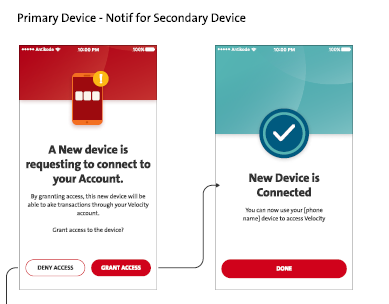 Update Reject/ Expired with info below: (Need a ws between FE & BE)
- Device Information – Device ID
- IsBinded = False
- Device Level (Secondary)
- Update in Mleb table
Yes – Approve
No – Reject
Response to primary updated to FE
Primary Device – Display Dashboard.
5
Send Push Notification to all binded devices after approval.
Device Management
Device Management Continue
Access
Bound Device
Request list of binded devices
Request list of device - Use current DeviceCIFEnquiry
Response list of binded devices
Display list of device, with additional information & label
- Manage Device button
- Primary, or Secondary
Response list of binded devices with device level (Primary/Secondary) Last login date & time stamp.
Current Device = Primary
Current Device  = Secondary
Click Manage Device 
on Secondary
Click Manage Device 
on Primary
Display option to proceed Unbind or Switch before  current primary gets to unbind.
Click Manage Device on “Own” Secondary
Click Manage Device 
on Primary
Prompt exception: “You’re not allowed to unbind “Primary Device””
Display for Unbind Confirmation
Prompt exception “Need to Login primary Device to unbind Primary
Click Manage Device on “Other” Secondary
Prompt exception “Unable to unbind Other Secondary”
12
11
13
Click Manage Device
(only 1 device = Primary)
Continue unbind BAU
Device Management End
Switch to Primary
Unbind
Display for Switching Confirmation
Click Switch button
RequestDeviceTAC – Continue BAU Flow
Response Omni verification successfully
Input PIN & request OTPVerify
Request verification
Call MLEB for Primary Device Switching need ws (FE&BE)
Response successful
Update the specific Secondary Device to Primary, and Existing Primary Device to Secondary
Action_cd: U
primary: Y
Response successful updates
11
13
12
Display Acknowledgement
Response update successfully
Push Notification
Push Notification 4 - Primary Device Binding Successful
4
Trigger for push notification
Request Push Notification for Primary Device
Push Notification BAU Flow Request Firebase
Send Push Notification
Primary device receives Push Notification
Click notification on Primary device for approval purpose.
Launch app automatically
Push Notification 5 - Secondary Device Binding For Primary Device Approval
5
Trigger for push notification
Request Push Notification for Primary Device
Push Notification BAU Flow Request Firebase to send notification to all binded devices.

Subject & message content to binded Device ID
Send Push Notification
All binded devices receive Push Notification
Click notification on binded device for
There’s a device wants to be connected.
Launch app automatically
Pls proceed
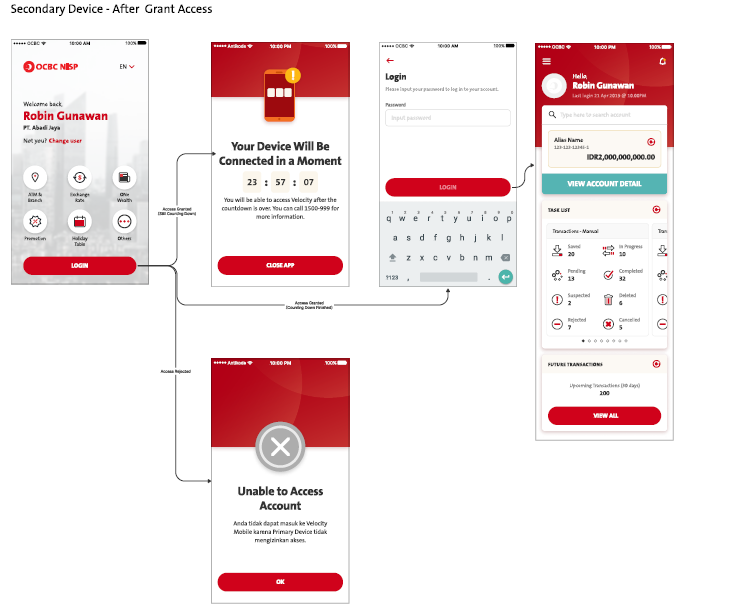 FE may check below to determine the need for calling 2nd retrieveSecinfo by clicking Login Button during 1st retrieveSecInfo response by BE

During 1st RetrieveSecInfo Response by BE, FE check: below to display landing with orgID &UsrName. With below parameters, FE will make Login button available to call 2nd RetrieveSecINfo. 

"deviceLevel": "SECONDARY",  
"bindingStatus": "PENDING“
Isbinded: “True”,

FE - At Login button, when calling 2nd RetrieveSecInfo request, FE needs to pass in Parameter primaryActionFlag=Y, BE will return, 
if approved (will return isBinded = True, Binding Status: Active, DateBind, Device Level.) 
If Rejected (will return IsBinded = False, Primary Action: Rejected , deviceLevel: Secondary.) FE to display Account Unable to access screen

If BE not returning Primary Action: Rejected, shall display TIMER.
BE created TimeLeft Parameter
CONFIRMED BY OCBC
Current Device: Primary Device 

– Edit Alias should be as BAU. 

- We will not include the highlighted screen as the screen in the middle should be as BAU confirmation screen then acknowledgement screen. 

- FE does not include this screen, shall take off the highlighted screen.
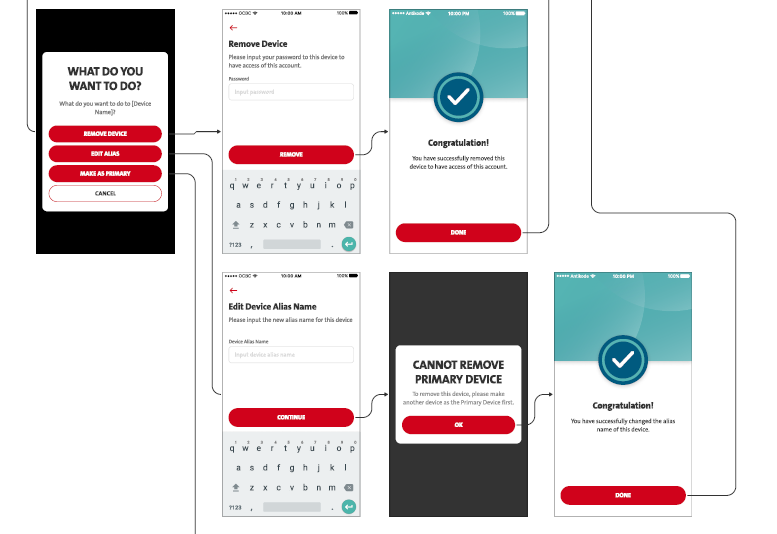 CONFIRMED BY OCBC
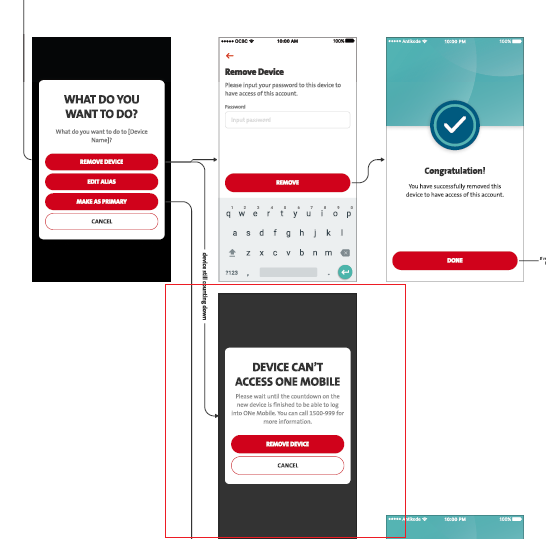 Current Device: Secondary Device 

This flow indicates Secondary device already approved by primary device which is activated, otherwise it won’t be able to access to settings. 

Therefore, the highlighted screen should be invalid. 

FE does not include this screen, shall take off the highlighted screen.
CONFIRMED BY OCBC
From slide #9:- BE returns code below for FE to display “Expired screen”

When Primary device did not approve/ reject after 5 minutes.

After performlogin, 
- Display “A New Device” screen after login
- Click Deny/ Grant Access (calling PeformDeviceBindingUpdate)

BE will return the MCB.1000125

Copywriting – Pending OCBC

Remark:
FE needs to assist for drawing another similar screen for expiration screen but pending Copywriting.
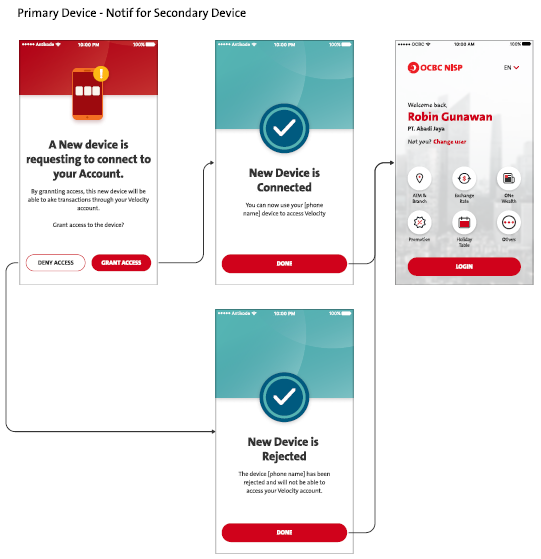 CONFIRMED BY OCBC
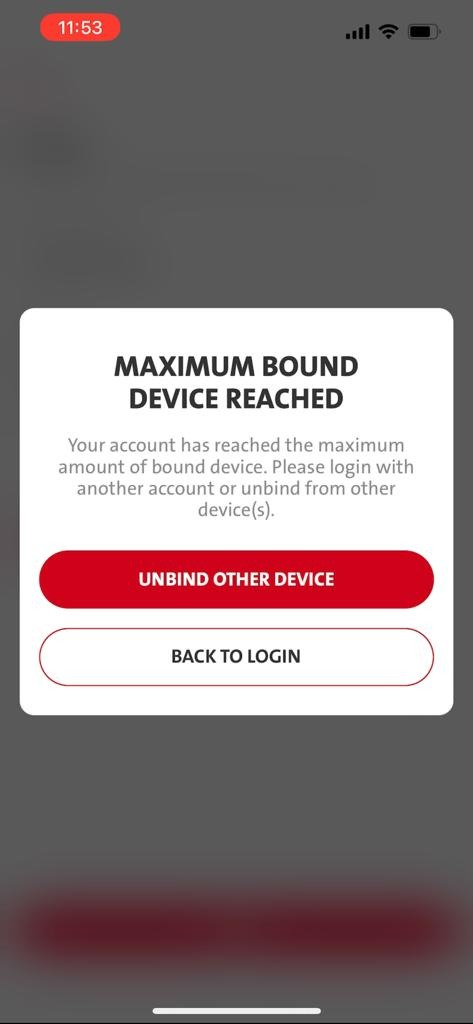 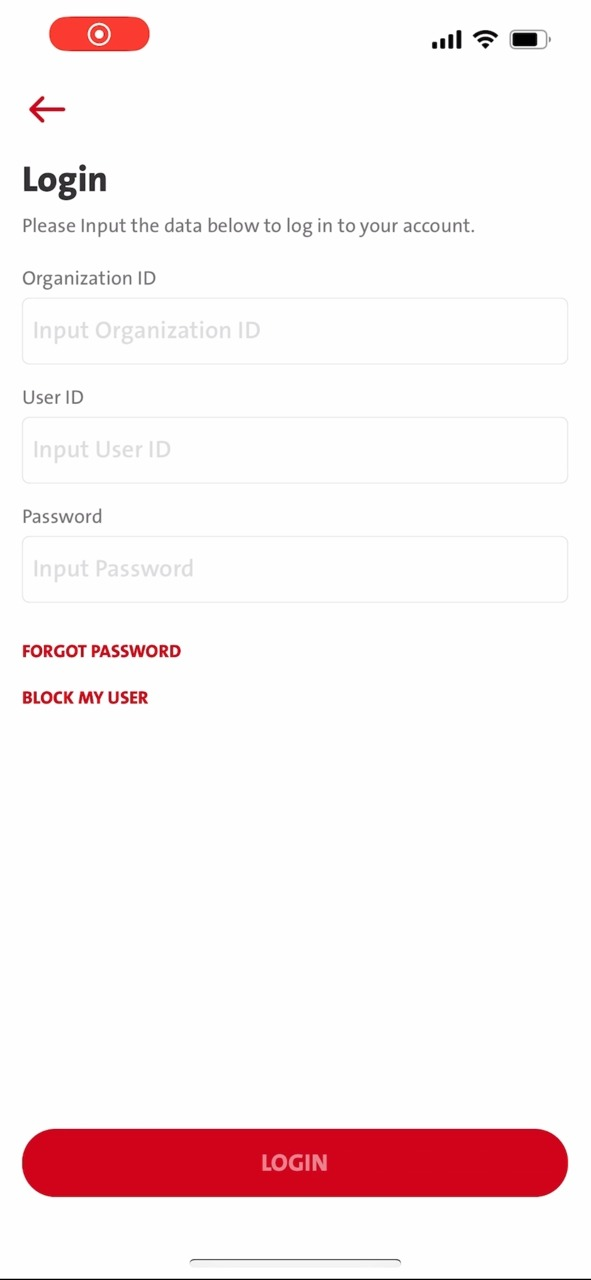 Only change the button to become- Hide/ remove the Unbind Button
Display “Back To Login” Button Only.
Possible to adjust the message
Using 3rd device to bind when maximum limit has reached.

Based on the new enhancement, this 3rd device is unable to unbind any binded device when Primary device & 2ndary device are fully binded.

 - After login, when Primary device & 2ndary device are fully binded, will prompt the original as above.
CONFIRMED BY OCBC
“Change User” from Landing Screen 
- When Primary device is binded, while Secondary device is binded (with Active/ Pending Status).
- Primary device will NOT able to unbind itself.
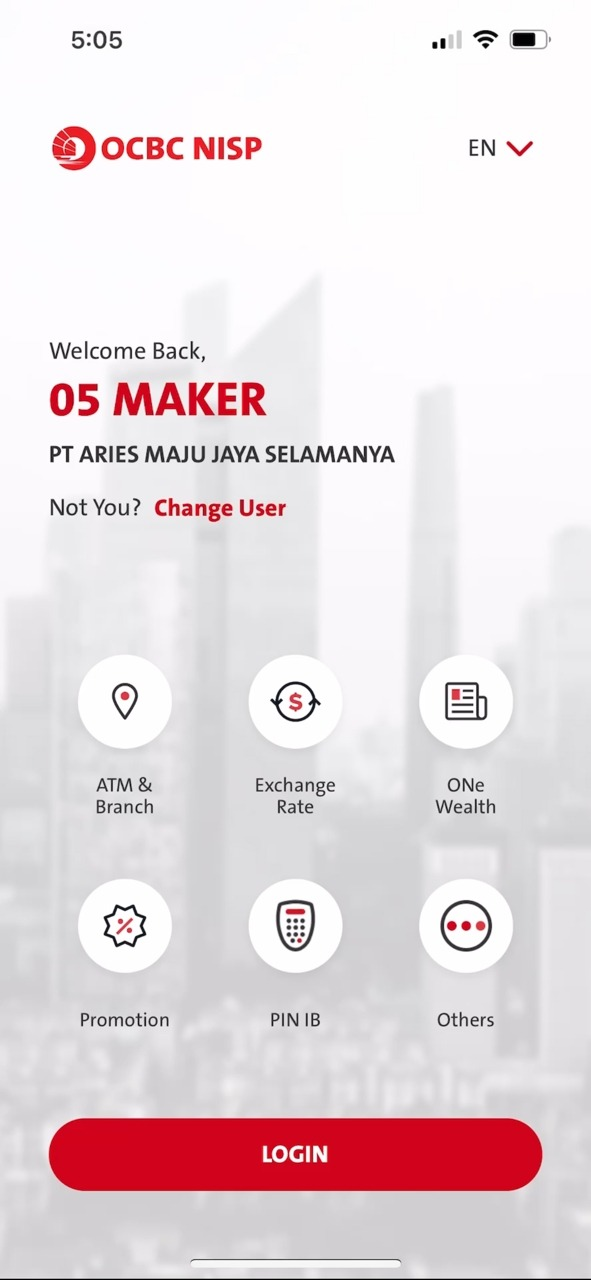 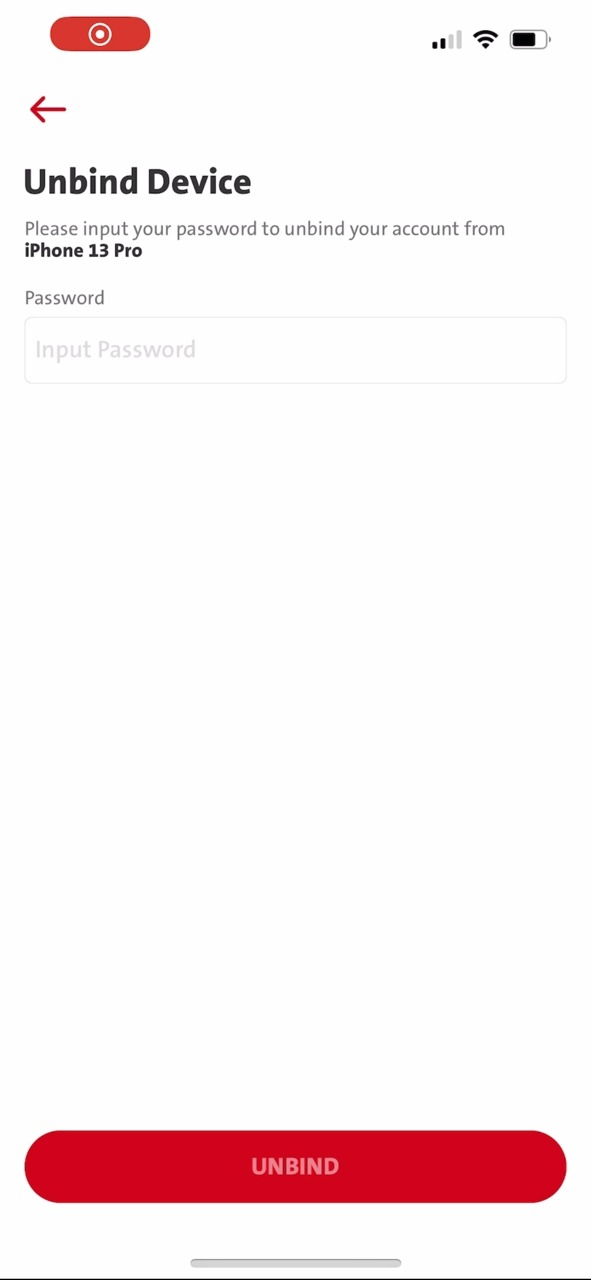 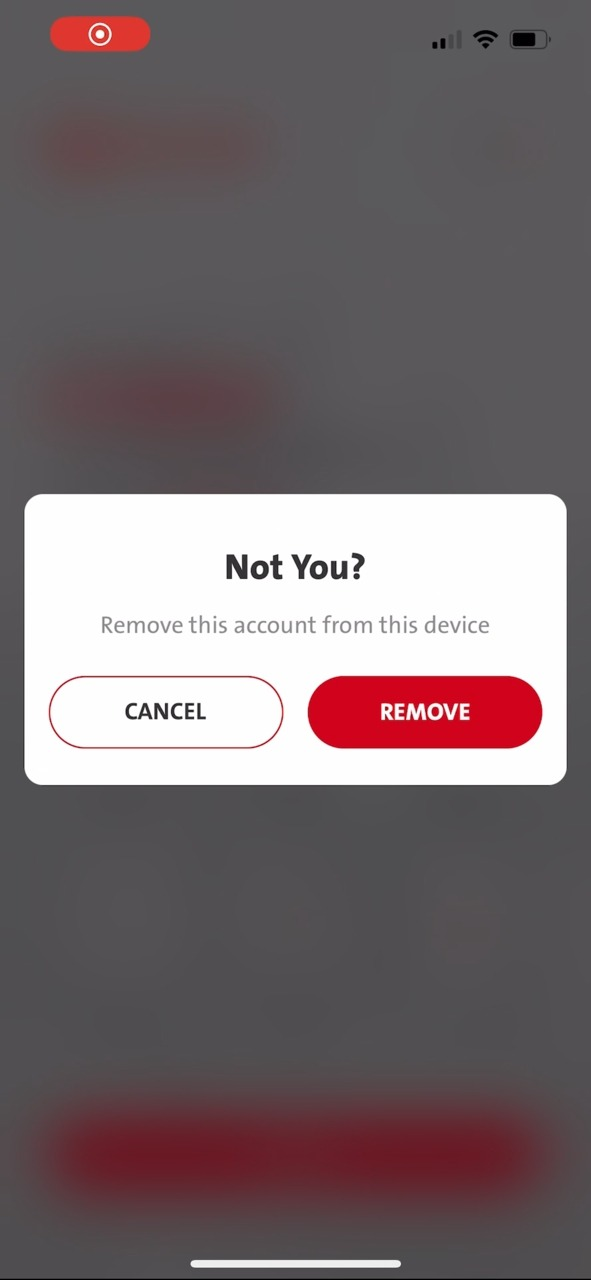 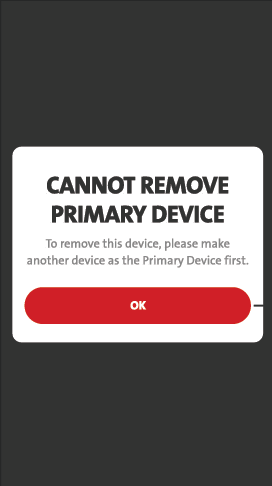 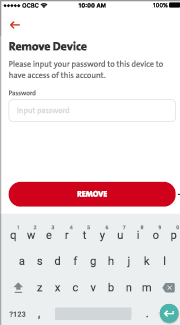 Display New Enhancement
FE clicks Remove Button & need to pass in for PerformUnbindDevice
- approvalUnbindFlag = ‘Y’ during DeviceCIFUnbindAckOpen request
- BE will return Error code: MCB.1000126 in DeviceCIFUnbindAckOpen Response

FE may display “CANNOT REMOVE PRIMARY DEVICE” screen.

Because when there are 2 devices binded concurrently, Primary device will not able to unbind itself.
CONFIRMED BY OCBC
“Change User” from Landing Screen
- When there’s only Primary device is binded, which has not reached the Maximum Device limit of 2.
- Primary device is able to unbind itself.
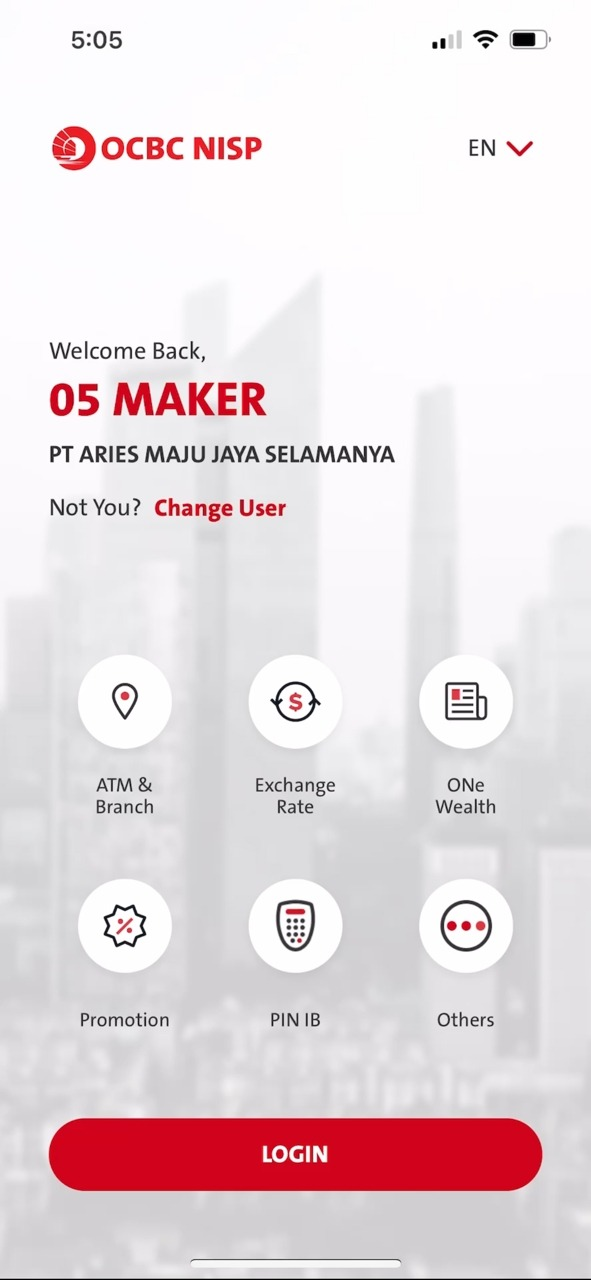 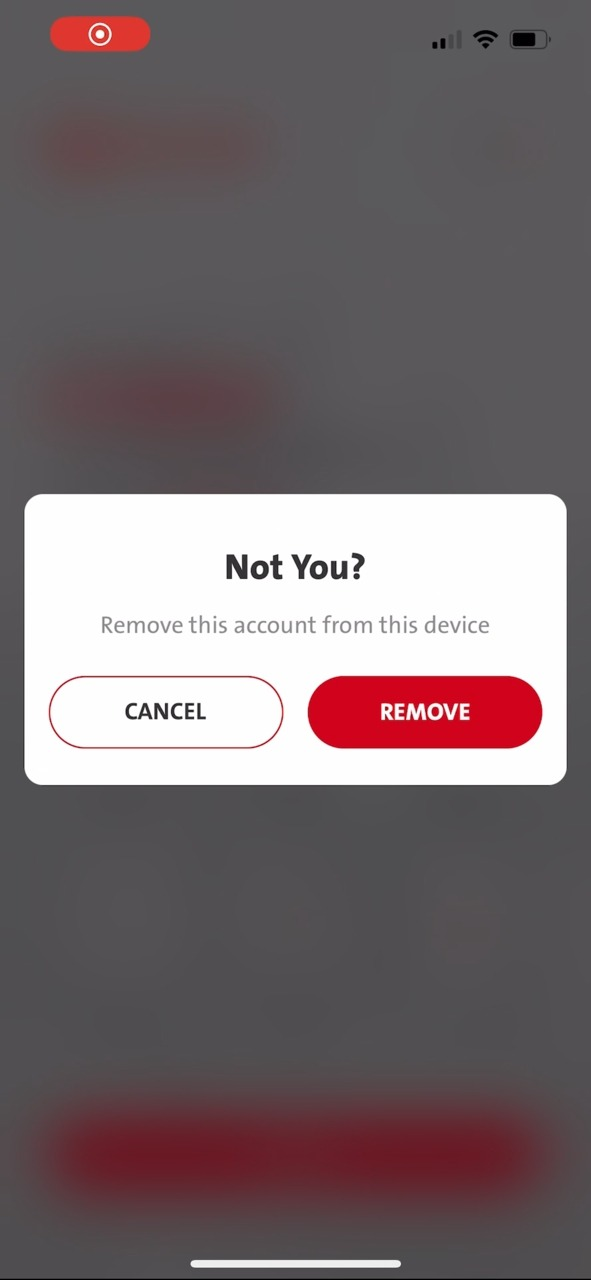 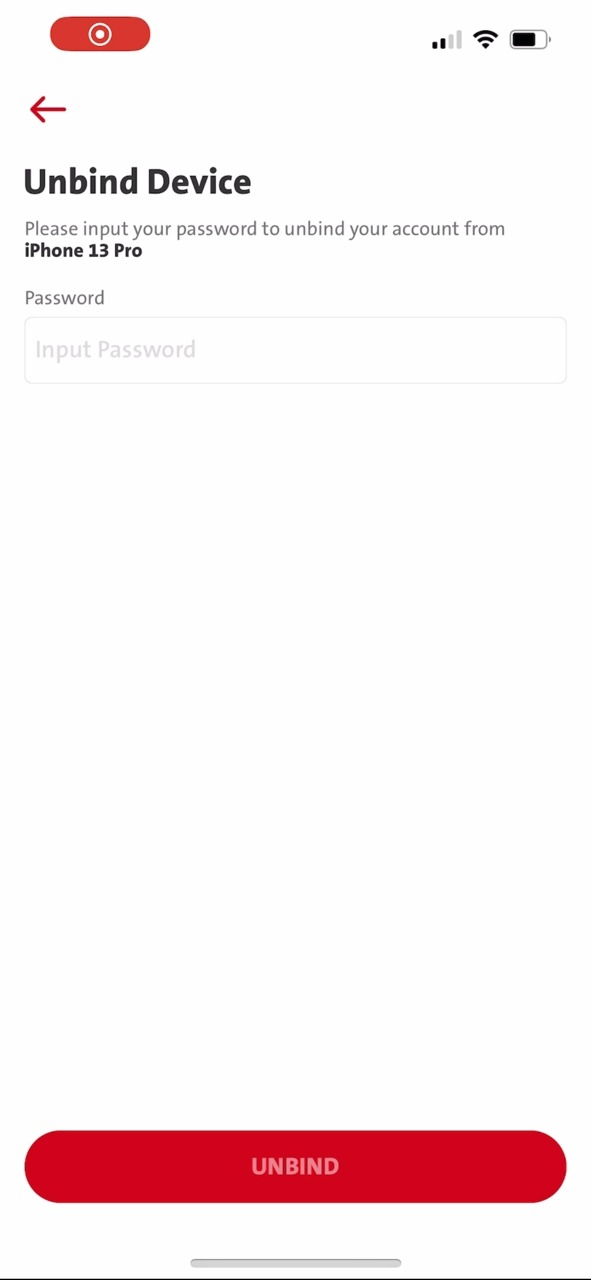 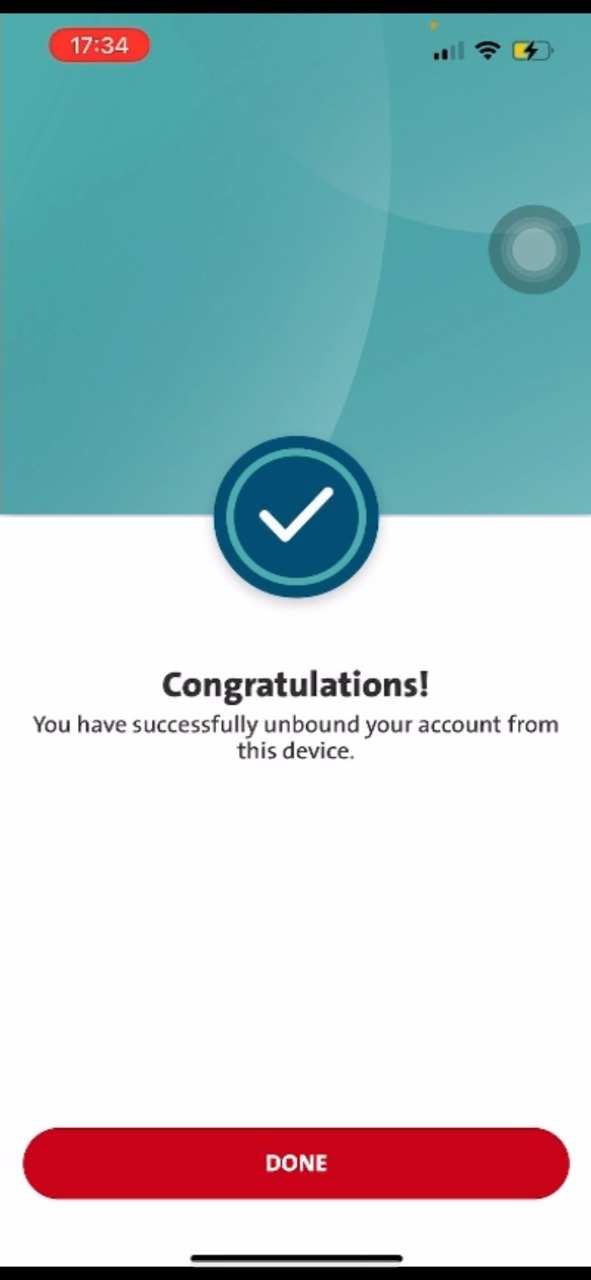 Display New Enhancement
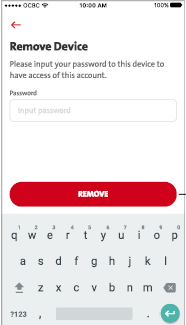 CONFIRMED BY OCBC
“Change User” from Landing Screen. 
When Secondary device is binded, while Primary device is binded.
Secondary cannot unbind Primary device. (Pls refer process flow slide #11)
Secondary device is able to unbind itself when Status is Active.
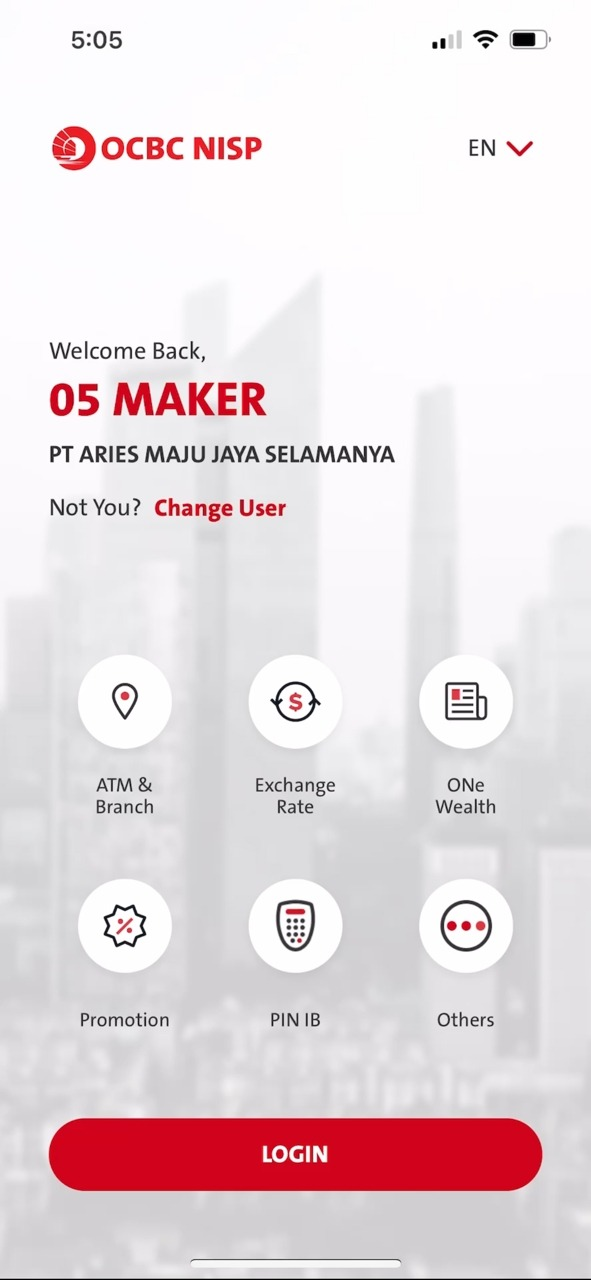 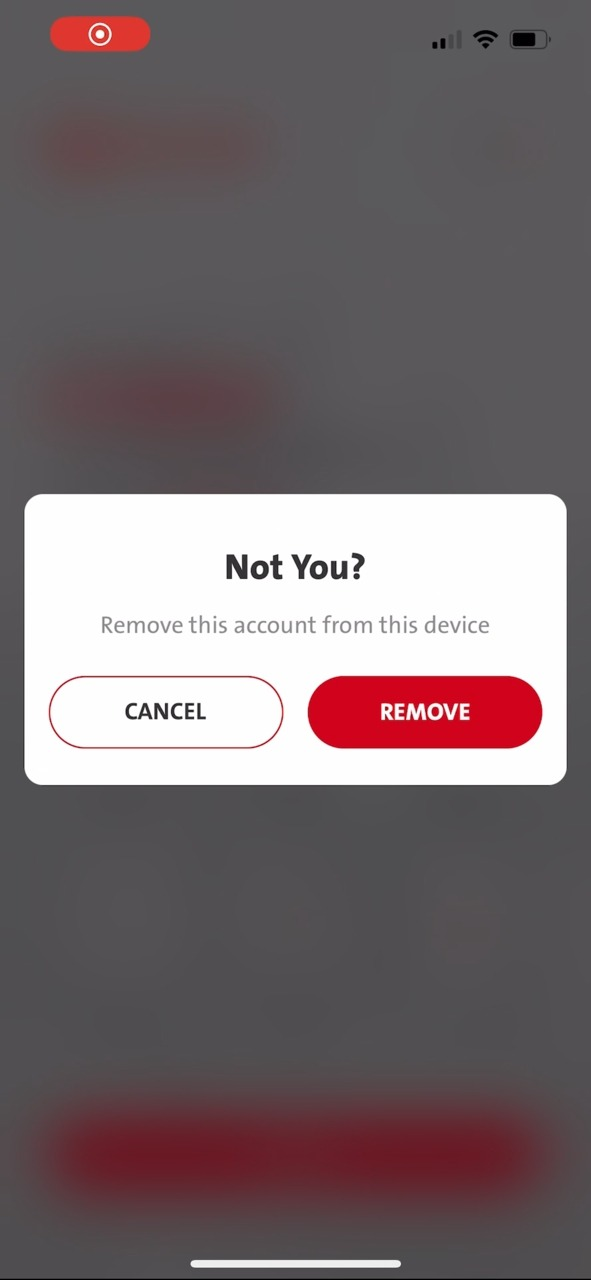 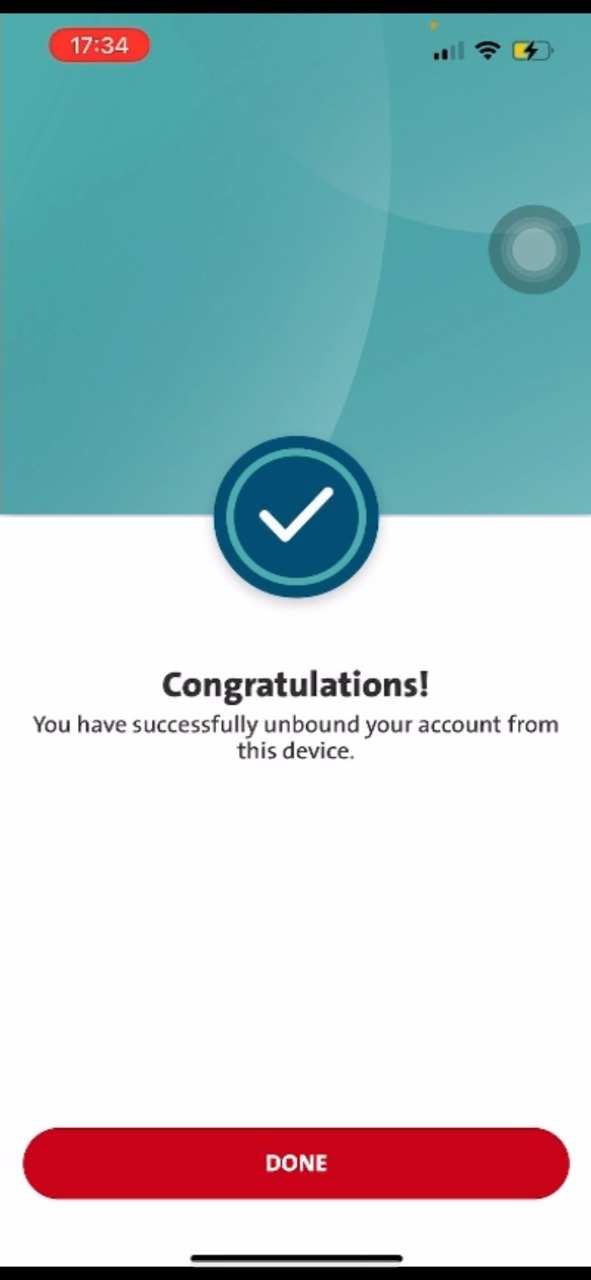 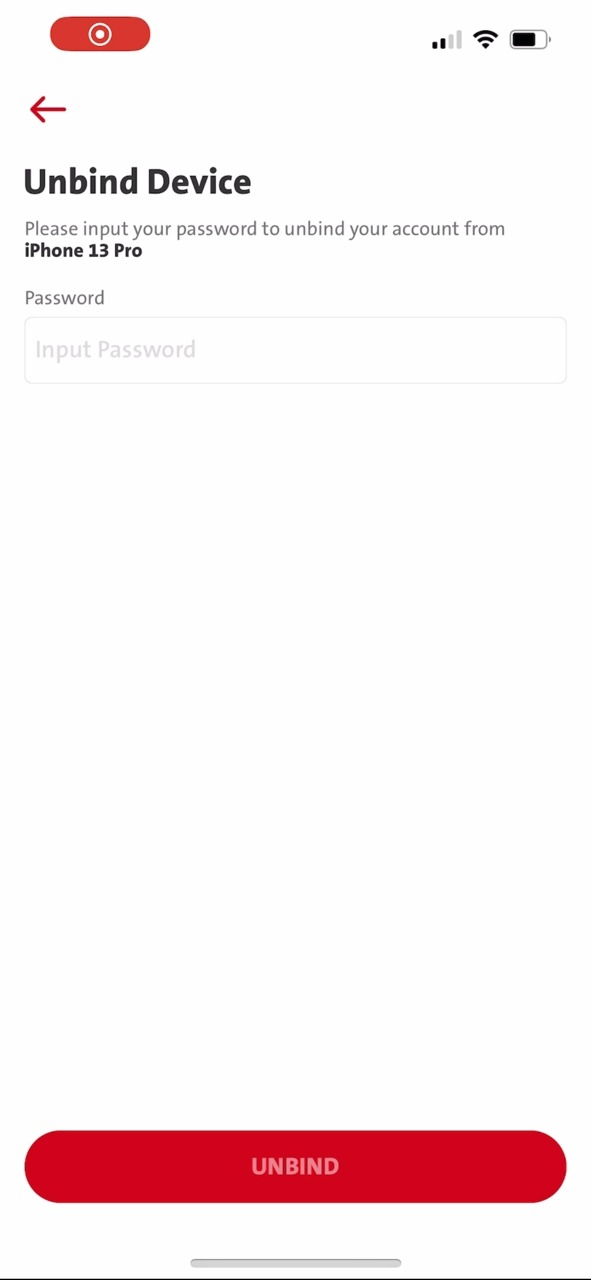 Display New Enhancement
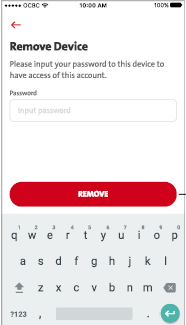 CONFIRMED BY OCBC
“Change User” from Landing Screen 
- When Secondary device is binded, while pending Primary Device Approval.
- Secondary device is NOT able to unbind itself when it is binded WIHTOUT/ BEFORE Approval while status is Pending
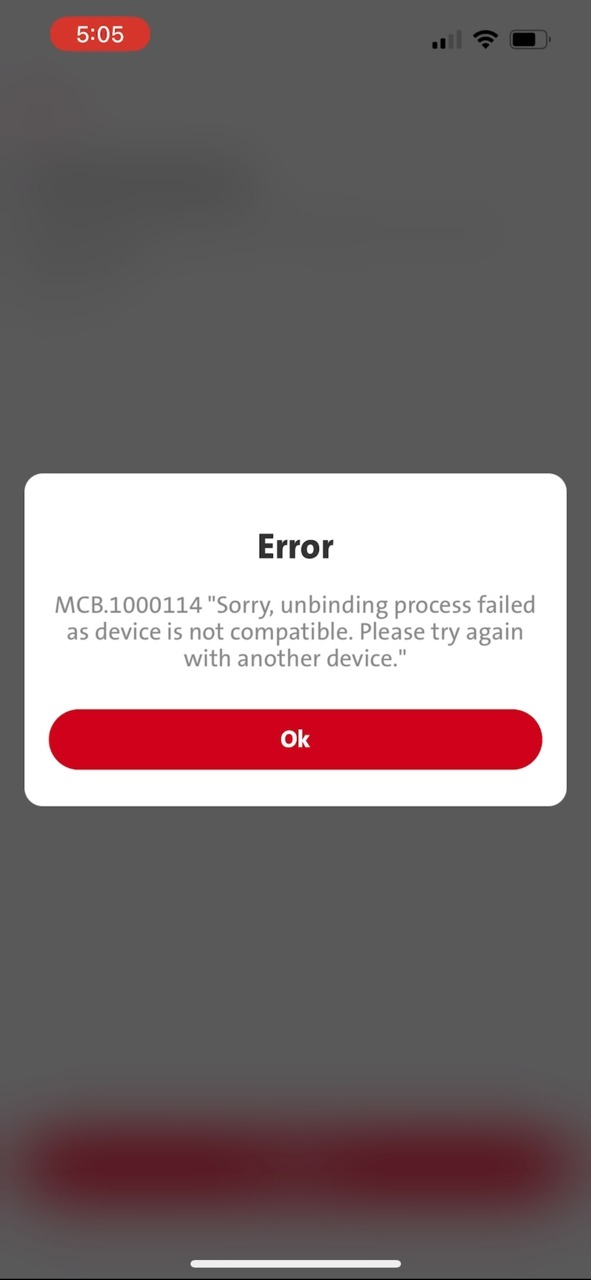 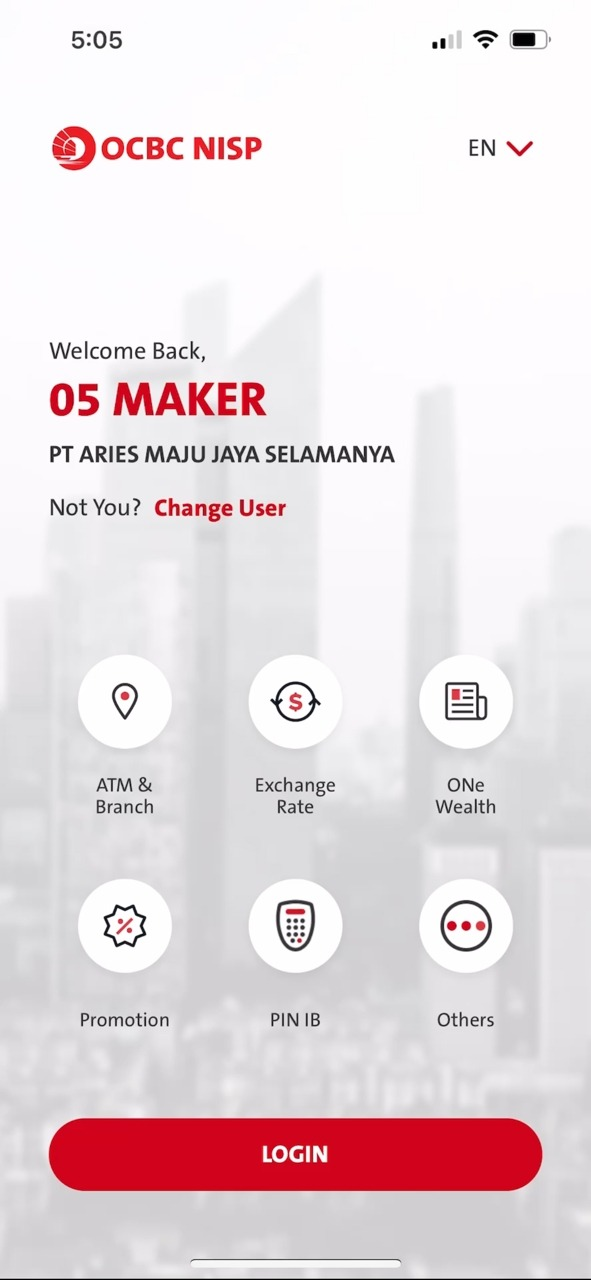 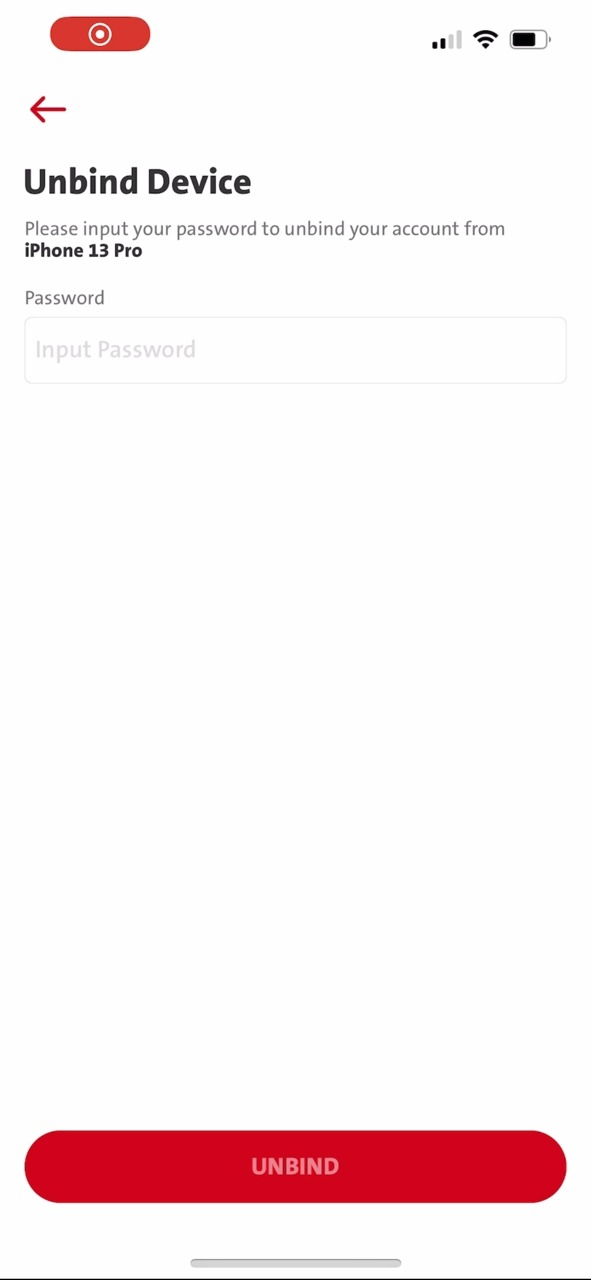 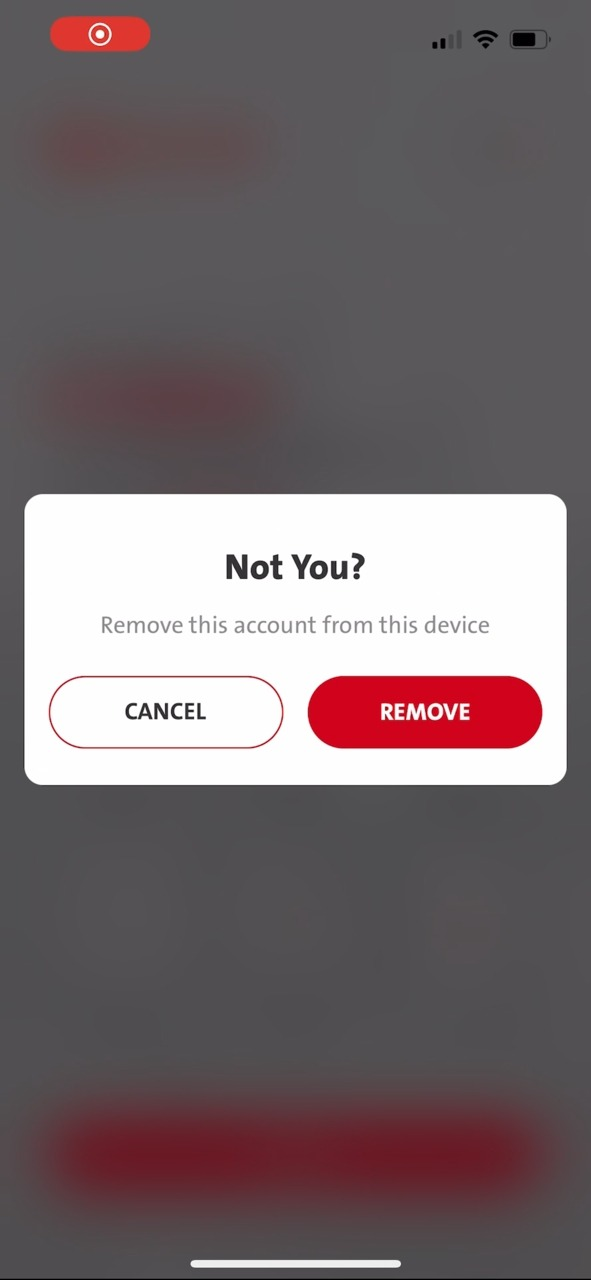 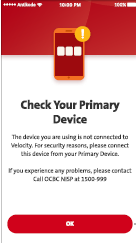 Display New Enhancement
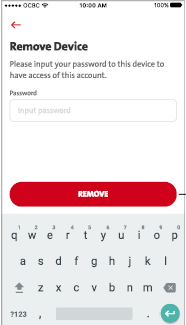 From Change user:- Landing Screen when is binded

When Secondary device binding – Pending Approval – Click Change user – Display Not You – Display Remove Device – after input password – click unbind (Remove) – hit MLEB error 114 

This is because the secondary Device hasn’t been approved yet- In Pending Status

FE needs to check 1000114 from BE response and display “Check Your Primary Device ” screen.
PENDING BE
BE needs to assist to provide a the calculated time left for countdown.

dateBind + 23:59:59h (Cooling period) - current date time = countdown FOR FE to map in order to display on Timer countdown.

For UAT, please make it for 5 minutes for testing purpose.
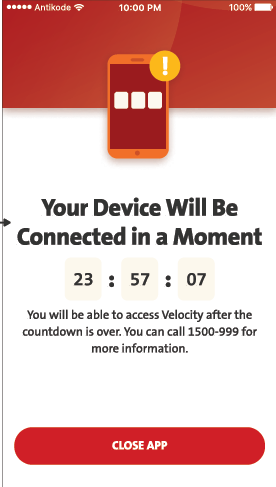